ЗВІТ 
щодо надання невідкладної допомоги 
за 2023 рік
ЧИМ ЗАЙМАЄТЬСЯ АЛЬЯНС.ГЛОБАЛ?
ГО "АЛЬЯНС.ГЛОБАЛ" – національна громадська організація, що працює з 2002 року, створена та керується ЛГБТІК+ спільнотами за для покращення якості життя та здоров’я ЛГБТІК+ людей.
За понад 2 роки збройного конфлікту ALLIANCE.GLOBAL надає такі види послуг для ЛГБТІК+ людей, які опинилися у складних життєвих обставинах внаслідок війни:
шелтери для ЛГБТІК+ людей у Києві, Харкові, Дніпрі, Львові та Чернівцях; 
послуги на базі "безпечних просторів"/ком'юніті-центрів для ЛГБТІК+ людей, які опинилися у складних життєвих обставинах через війну, у Львові, Полтаві, Черкасах, Харкові, Дніпрі, Чернівцях та Одесі;
багатоцільова невідкладна грошова допомога на всіх неокупованих територіях;
широкий спектр гуманітарної допомоги: харчові та гігієнічні ваучери або набори, одяг/взуття, аксесуари для зв’язку тощо;
індивідуальна та групова психологічна допомога, а також консультації психіатра та допомога в придбанні лікарських засобів, що покращують психічне здоров’я;
курси підвищення кваліфікації/перепідготовки для тих ЛГБТІК+ людей, які втратили або шукають роботу;
юридична/параюридична допомога та медичні консультації;
консультації «рівний-рівному» та соціальний супровід до інших програм ресоціалізації, до соціальних та медичних установ, програм профілактики та лікування ВІЛ/СНІДу, вірусних гепатитів та ІПСШ на базі нашої організації тощо.
Протягом 2023 року 24 275 ЛГБТІК+ людей та їхніх родин отримали допомогу через АЛЬЯНС.ГЛОБАЛ, загалом було надано 27 595 різних послуг. 
З них:
9 833 ЛГБТІК+ людини та члени їхніх домогосподарств отримали різні види грошової допомоги; 
169 осіб отримали тимчасовий притулок в наших шелтерах; 
4 454 ЛГБТІК+ отримали продуктові набори або ваучери; 
3 370 осіб отримали гігієнічні набори або ваучери; 
874 людини отримали психологічну допомогу; 
674 особи отримали одяг/взуття; 
82 особи отримали невідкладні медичні консультації; 
4 562 особи отримали параюридичну або юридичну допомогу; 
загалом було проведено 565 різних групових інформаційно-просвітницьких заходів в ком'юніті-центрах та/або шелтерах;
257 осіб отримали аксесуари для зв'язку та світла (павербанки, ліхтарики) за цей період.
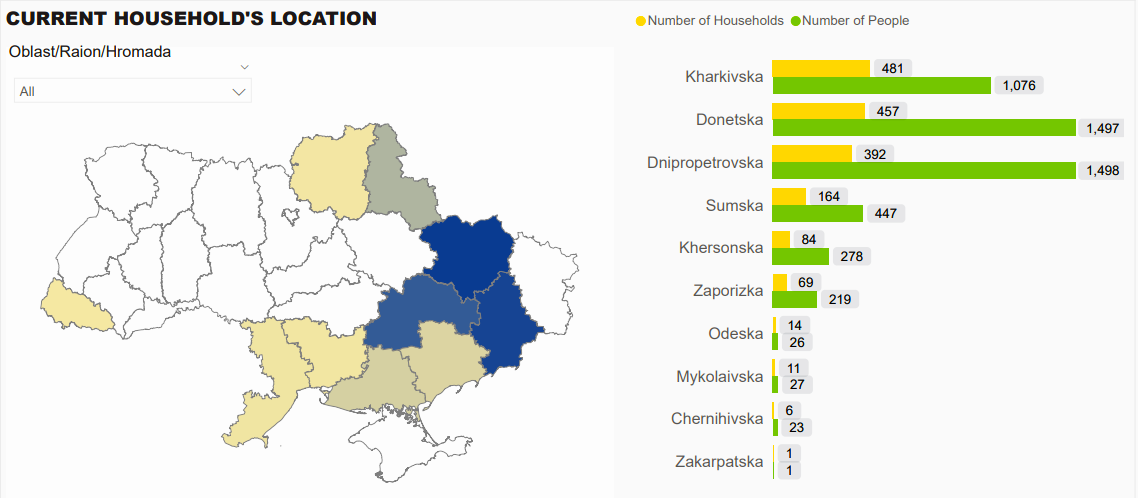 Наші контакти та онлайн ресурси
E-mail: aid@ga.net.ua 
Facebook https://www.facebook.com/AllianceGlobalKyiv (English language page)
Instagram: https://www.instagram.com/alliance.global   
X (ex-Twitter): https://twitter.com/AlGlobalKyiv (English language page) 
LinkedIn: https://www.linkedin.com/company/alliance-global-public-organization 
YouTube: @AllianceGlobalUA 
Web: http://ga.net.ua/en; https://www.mentalk.com.ua/; https://lgbti-consortium.org.ua/; https://paralegals.com.ua/; https://prep.com.ua/; https://gettest.com.ua/; https://long.prep.com.ua/ 
 
Регіональні сторінки:
В Instagram: Kharkiv, Poltava, Dnipro, Lviv, Chernivtsi, Kyiv, Cherkasy, Odesa
 У Facebook: Kharkiv, Poltava, Dnipro, Lviv, Chernivtsi, Kyiv, Cherkasy, Odesa
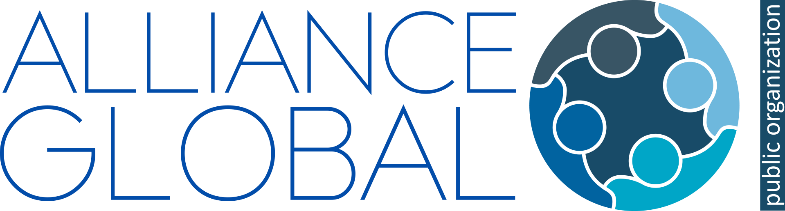